Figure 3A
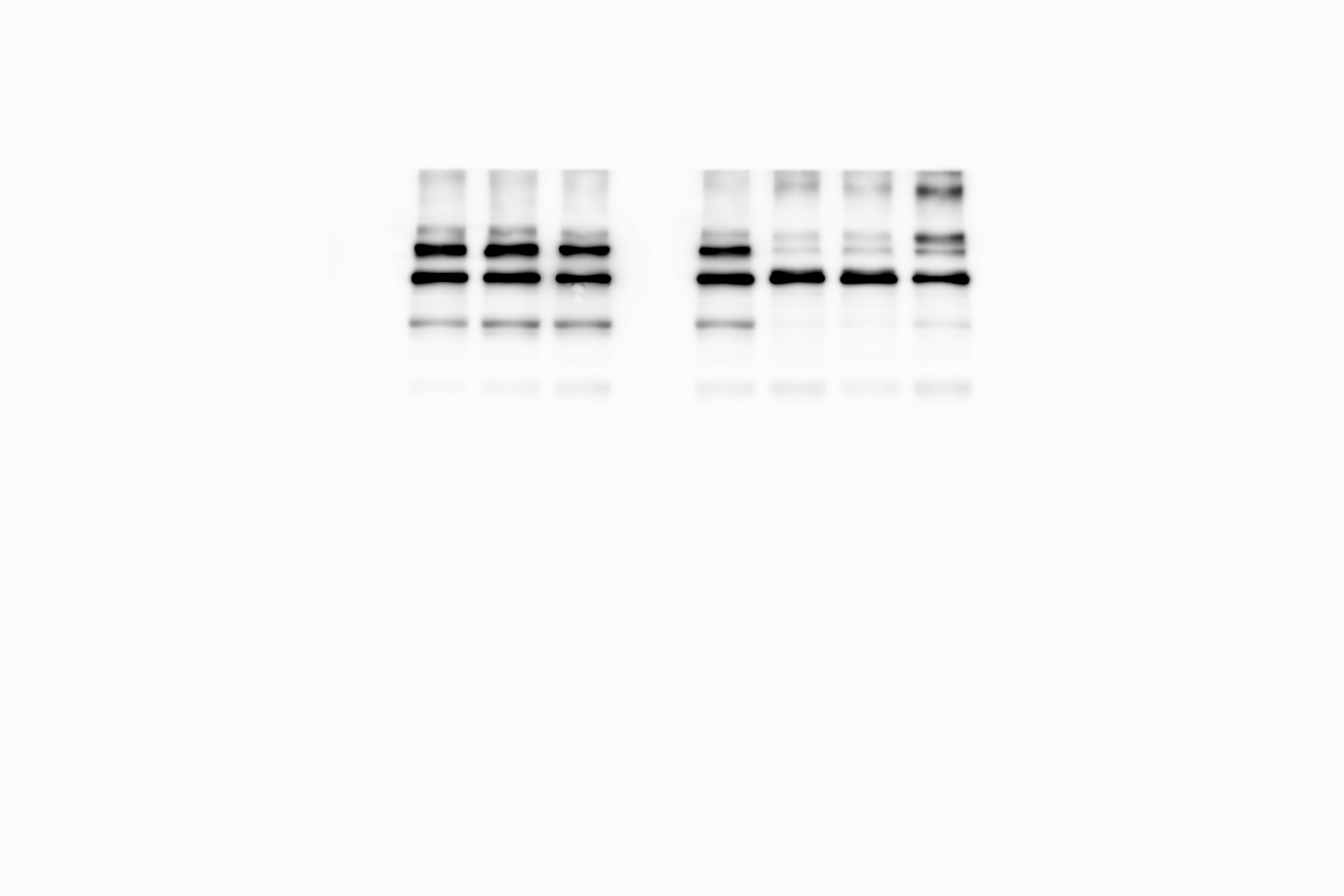 Figure 3A
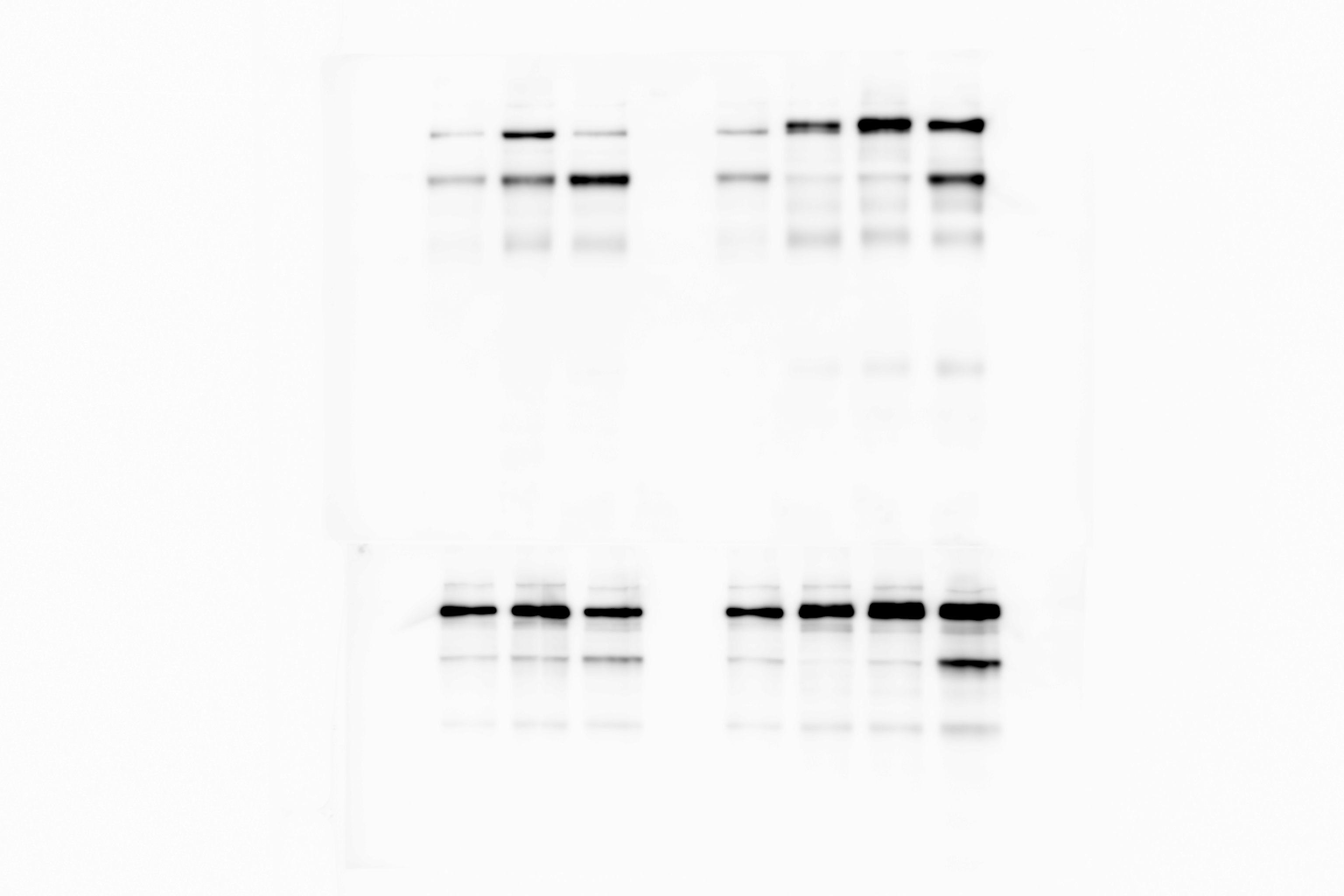